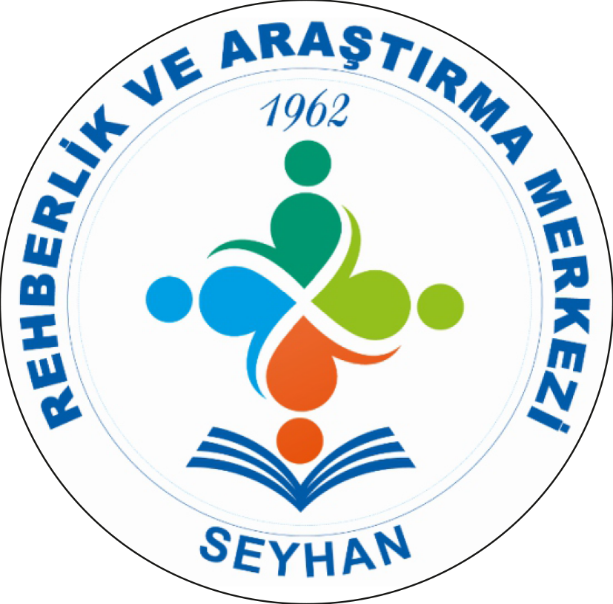 SEYHAN REHBERLİK VE ARAŞTIRMA MERKEZİ
EBEVEYN KAYBI TRAVMA VE YAS SÜRECİ
KAYIP
Her birey ölümün kendisinden ve sevdiklerinden uzak olmasını ister fakat yaşamının farklı dönemlerinde kayıp veya kayıp tehdidi ile karşılaşabilir.
Sevilen ve güven duyulan kişilerin kaybedilmesi sonucunda bireyin yaşadığı keder, kaygı veya korku gibi yoğun duygular yasın ortaya çıkış biçimleridir.
Kaybın ardından yaşanan süreci farklı düzeylerde yansıtan üç farklı kavram bulunmaktadır:
    -Kayıp yaşama, kişinin sevdiği birini kaybetmesiyle içinde bulunduğu durumu ifade eder.
    -Matem, ölümden dolayı duyulan üzüntünün yaşandığı zamandır. Kaybedilen kişiye yeniden ulaşmaya çalışma, üzüntü ve yeniden yapılanma aşamalarından oluşur.
    -Yas, kayıp yaşayan bireyin yaşamının her alanını ilgilendiren çok boyutlu zor bir süreçtir. Ancak, bir hastalık değildir. Kayba karşı gelişen doğal bir tepkidir. (Bildik, 2013)
YAS
Bireylerin ölüm sonrasında, yaşadığı kayba uyum sağlama sürecidir. 
Yas tutmak; “herhangi bir yitim ya da değişikliğe verilen psikolojik yanıt, iç dünyamız ile gerçeklik arasında bir uyum sağlayabilmek için yaptığımız uzlaşmalar” olarak tanımlamıştır (Akt. Şenelmiş, 2006).
Bu süreçte yas tepkileri, fiziksel, davranışsal, bilişsel ve duygusal boyutlarda ortaya çıkabilir.
Yas süreci altı ile yirmi dört ay sürer ve zamanla yatışır. Bu sürecin daha uzun ve derin yaşanması yası patolojik bir boyuta ulaştırabilir.
Patolojik Yas/Travmatik Yas Nedir?
Normal yas sürecinin uzadığı ve kişide 6-12 aylık zaman içinde herhangi bir düzelme, hayata yön verme istediği görülmediği durumlarda patolojik yas ile karşı karşıya kalınır.
Patalojik yas, kayıpla yüzleşmenin gecikmesi, inkar edilmesi, hissedilen yoğun üzüntülü duyguların bastırılması sonucu ortaya çıkmaktadır. 
Patolojik Yasta; yas tepkisinde gecikme, ölenin şikayetlerini taklit etme, psikosomatik belirtiler, düşmanca tutum ya da öfke ve düşmanca duygularla donmuş gibi davranma, sosyal ilişkilerde bozulmalar, kendine zarar verici davranışlar, intihar riski, ağır depresyon ortaya çıkabilir.
Yas ve Travmatik Yas Arasındaki Fark Nedir?
Yas, sağlıklı ve yaşanması gereken bir süreçtir ve kaybın özelliklerine göre (yakınlık, beklendiklik vb.) 6 ay ila 1 yıl sürmesi normal karşılanmaktadır. Bu yasın Kübbler Ross’ a göre 5 farklı evresi vardır; inkar ve izolasyon, öfke, pazarlık, depresyon ve kabullenmedir. Buraya kadar normal ve yaşanması gereken bir yas ifade ederken travmatik yas ise kaybın beklenmedik ve olağandışı bir süreçle yaşanması yahut kişinin içinde bulunduğu sosyal, psikolojik ya da ekonomik nedenlerden dolayı yası travmatik olarak algılaması durumu olarak tanımlanır.
Travmatik yas kişinin sonrasında travma sonrası stres bozukluğu belirtileri olan sürekli kaybı düşünme, hiçbir düşünceye odaklanamama, amaçsızlık, kontrolü kaybetme, kabullenememe, inkar etme, kaygı, uyuşma, hissizlik gibi belirtiler yaşar. Normalin dışında kayıp ve normalin dışında yas yaşamak normal kavramının kendisini kaybetmişken kişinin yaşayabileceği en zorlu süreç olabilir.
Yasın Travmatik Yasa Dönüşmesi
Yasın travmatik yasa dönüşmesiyle ilgili bazı temel etkenler bulunmaktadır. Bunlardan ilki çocukluk döneminde yeterince sağlıklı karşılanmayan temel ihtiyaçlar, kişilerin kaybın doğal sürecini yaşamalarını engelleyen psikolojik yapıları, kişinin kaybettiği yakınına bağımlı olması ya da bitmemiş meselelerinin olması, kişinin ani, beklenmedik ve kötü bir kayıp yaşaması ve son olarak da bireyin toplumsal kısıtlamadan dolayı yas tutma duygularını yaşayamamasıdır.
Yas sürecinde aşağıda verilen belirtiler görülebilir:
Bedensel tepkiler: Baş ağrısı, göğüs ağrısı ve göğüste sıkışma hissi, boğazda düğümlenme, yutkunma güçlüğü, açlık hissi, bulantı, kusma, kabızlık veya ishal, nefes darlığı, çarpıntı, adet düzensizlikleri, gerginlik ve kasılmalar, uyku düzensizlikleri, iştah değişiklikleri, halsizlik ve yorgunluk.
Duygusal tepkiler: Ölümü inkar etme, üzüntü, ağlama, özlem, öfke, sıkıntı, güvensizlik, tedirginlik, aklını yitireceği delireceği korkusu, hayata karşı ilgi ve istek kaybı, hiçbir şeyden zevk alamama, hiçbir duygu hissedememe, geleceğe dair umutsuzluk ve karamsarlık, yalnızlık, çaresizlik.
Yas sürecinde aşağıda verilen belirtiler görülebilir
Ruhsal tepkiler: Ölen kişinin hala yaşadığını, var olduğunu hissetme, sesini duyma, hayalini görme, hayat ve ölüm kavramlarını sorgulama.
Bilişsel tepkiler: Ölen kişiyi ve ölümü düşünme, düşünmeye engel olamama, kendini suçlama, kendine kızma, pişmanlık, ölüm anını tekrar tekrar hatırlama, hatta çok canlı bir biçimde yaşama, kararsızlık, dikkatini toparlamakta zorlanma, bellek sorunları.
Davranışsal tepkiler: Amaçsız bir aşırı hareketlilik, kendini tamamen başkalarına yardıma adayarak kaybın acısından kaçınma, insanlardan uzaklaşma ve görüşmek istememe, ölen kişinin eşyalarına, bulunduğu yerlere aşırı yönelme veya bunlardan uzak durmaya çalışma
Yas sürecinde çocuklarda görülebilecek tepkiler:
İnkâr etme
Aşırı özlem
Derin üzüntü
Ölüm düşüncesinin tüm hayatı kaplaması
Kendini suçlama
Ölümü hatırlatan her türlü düşünceden şiddetle kaçınma
Ölüme karşı duyarsızlaşma
Yas Ne Zaman Sorun Haline Gelir?
Yas tepkilerini erteleyen insanlar bir süre sonra ağır olabilecek fiziksel ve ruhsal rahatsızlık belirtileri gösterirler ki bunlar da yasın yaşanmasını daha da zorlaştırır.
1. Kaybı ilk zamanlarda olduğu gibi uzunca bir süre inkâr etmek ya da bastırmak,2. Kayıp hakkında konuşurken çok ağır ve yoğun duygusal tepkiler vermek,3. Kaybı hatırlatan herkesten ve her şeyden kaçmak,4. Kayıp sonrası hayatı değiştirecek çok büyük değişiklikler yapmak5. Üzerinden uzunca bir süre geçmesine rağmen ölen kişi hakkında konuşulurken yaşıyormuş gibi şimdiki zaman dilini kullanarak bahsetmek,6. Kaybedilen kişinin eşyalarını uzun süre saklamakta direnmek,
Yas Ne Zaman Sorun Haline Gelir?
7. Günlük söyleşilerde kayıp konusunu sıkça gündeme getirmek ya da olmamış gibi hiç bahsetmemek8. Kayıptan sonra uzun süreli bir depresyon yaşamak ve normal hayat işlevlerini yerine getirmekte zorlanmak,9. Uzun bir süre hastalık ya da ölümle ilgili çok yoğun korkular yaşamaya başlamak,
Çocuklarda Yas Tepkisi
Çocukların yas tepkisi, erişkinlerinkinden farklıdır. Bu farklılık, yas tutmanın hem şeklinde hem de yoğunluğunda görülebilir.
Çocuklar çoğunlukla, hiçbir şey olmamış gibi davranmayla, aşırı reaksiyon gösterme arasında gidip gelirler. 
Bu noktada çocuğun gelişim seviyesine bağlı olarak, kayıpla ilgili farklı unsurların ön plana çıkacağını ve zihninde değişik soruların uyanacağını bilmek gerekir. 
Yas tepkilerini tamamlamış olan erişkinler, çocukların olaya yönelik sonradan verdikleri tepkileri ve sorgulamaları anlamayabilir, hatta bastırmak için uğraşabilirler.
Çocuklarda Yas Tepkisi
Ebeveynle çocuğun yas süreçleri paralellik göstermeyeceğinden, sağ kalan ebeveynin ölenin ardından yasını yaşayıp, normal hayatına dönmesi; ölen ebeveyninin kaybından kaynaklanan sorgulamalarının cevabını bulamayan ya da büyüdüğü için farklı bir sorgulama seviyesine geçmiş çocuğuyla çatışma yaşanmasına yol açabilir. 
     Mesela, eşi ölen bir adam yeni bir ilişki kurduğunda, çocuğunun annesi ile ilgili sorular sormasını yadırgayabilir ve bu durumu mevcut ilişkisi ile ilgili sorun çıkardığı şeklinde değerlendirebilir.
GERÇEK OLAY: Maden Kazası
“Madende bir patlama oldu. Yeraltında patlama olduğunda yollar kapanır ve çıkış çok zorlaşır. Patlama sonrasında baban yollar kapandığı için çıkamadı ve öldü.”
KAYIPLA BAŞAÇIKMA: Babanın Yokluğu ve Geri Gelmeyecek Olması
“Eğer baban yapabilecek olsaydı, seni okula götürürdü. Ama ne yazık ki baban artık geri gelmeyecek.”
“Eminim baban da seninle okula gelmeyi çok isterdi, ama baban artık öldü ve bunu yapamaz.”
Travma tik olay sonrasında yakınlarını kaybeden çocuklar;
Hiçbir şey olmamış gibi davranabilirler: Günlük yaşamlarında gülüp eğlenerek oyun oynamaya devam edebilirler. Hiç üzgün değilmiş; hiçbir şey hissetmiyormuş gibi görünebilirler.Bu durum aslında yaşadıkları acıyla nasıl başaçıkacaklarını bilemedikleri için bir tür kendini koruma yolu olarak görülebilir. Hissettiği duygulardan uzaklaşmak, o an için ürettiği en iyi çözümdür. Ölen kişi hakkında konuşmak istemeyebilirler. Henüz hazır hissetmiyor olabilirler ya da konuşabilecek kadar güvende hissettikleri bir ortam sağlanamamış olabilir.
Travma tik olay sonrasında yakınlarını kaybeden çocuklar;
Regresif davranışlar gösterebilirler:
 Çocuk kendini koruyan, seven ve hep sevecek olan anne ya da babasının ölümü sonrasında, zihinsel karmaşalar yaşar. O güne kadar oluşturmuş olduğu aile kavramı yıkılır; güven ve güç atfettiği babası ya da annesinin olmayışı ile en güvenli ortamı olan aile eksilmiştir. 
Kültürel olarak, dışarıda çalışıp ailenin geçimini sağlayarak güçlü ve koruyucu rolünü pekiştiren babanın artık olmaması, çocuğun güven duygusunu zedeler. Güvende hissetmekte zorlanan çocuk kaygılanır ve kaygıyla başaçıkabilmek için regresif davranışlar gösterebilir. 
Kalan ebeveynden ayrılmak istemeyebilir. Yalnız uyumakta zorlandığı için bir yetişkinle uyumak isteyebilir. Altını ıslatma problemi görülebilir.
Travma tik olay sonrasında yakınlarını kaybeden çocuklar;
Öfke patlamaları ve davranış sorunları yaşayabilirler: 
Çocuk iç dünyasındaki öfke, hayal kırıklığı ve çaresizlik gibi duygular sonucunda, ani öfke patlamaları ve ağlama krizleri yaşayabilir. Hissettiği yoğun duygularla nasıl başaçıkacağını bilmediğinden ve dışa vurmakta zorlandığından öfke ve saldırganlık gözlenebilir. 
Çevredeki yetişkinlerin “yaramazlık” olarak adlandırdığı davranış problemleri, kaybettiği kontrol duygusunu geri kazanma çabası olarak yorumlanabilir. 
Mümkün olan durumlarda, çocuklara seçim hakkı tanımak, kaybettikleri kontrol duygusunu yeniden kazanmalarına yardım edebilir.
Kayıp yaşayan çocuklara yardım etmek:
Duygu ve düşünceleri paylaşmak yas sürecinin en önemli parçasıdır. 
Ölen kişiyle ilgili konuşmak ve duyguları paylaşmak yetişkinler için de iyileştiricidir. Ölüm ve kayıp hakkında  konuşmaktan korkmayın. Yetişkinlerin duygularını ifade etmeleri ve çocuklarla paylaşmaları aynı zamanda çocuklar için önemli bir model olma sürecidir. Unutulmaması gerekir ki yas sürecinde çocuk başaçıkma tepkilerini, yetişkinleri gözlemleyerek ortaya çıkarır. Yas döneminde yaşanan duyguların yetişkinler tarafından yapıcı yollarla ifade edilmesi, çocuk için bir öğrenme sürecidir. 
Eğer çocuk etrafındaki yetişkinlerin çok üzgün olduğunu düşünürse, onları daha fazla üzmekten korkacağı için konuşmaktan kaçınabilir. Çocuğun ihtiyacı olan “ne kadar üzgün olursam olayım, seni sevmeye ve sana bakmaya devam edeceğim” mesajıdır. Bu noktada çocuğun çevresindeki yetişkinleri ağlarken ve üzülürken görmesi önemlidir, ancak çocukla açık bir iletişim kurmak ve samimi duyguları paylaşmak asıl öğretici olan süreçtir. 
Etrafındaki yetişkinleri model alan çocuk, duyguları paylaşmanın, üzgün olmanın, ölen kişiyi özlemenin normal olduğunu öğrenerek, değerli bir yaşam deneyimi kazanabilir.
Kayıp yaşayan çocuklara yardım etmek:
Yas tutmak zor bir yaşam görevidir: Yas süreci çocuklar için de yetişkinler için de kolay değildir.Zaman zaman çöküşler ve geri dönüşler yaşanabilir. Çocukların üzgün olması normaldir. 
Yas süreci doğrusal bir çizgide ilerlemez. Yas tutmanın tek bir doğrusu yoktur. Her birey kendi yoluyla yas tutar. Ölen kişiyle olan ilişkinin doğası, yas sürecindeki en önemli etmenlerdendir. 
Ölen kişiyle yaşanan ilişkiyi anlamak ve yeniden düzenlemek gerekir. Çocuğun yas sürecini yaşarken, yalnız olduğunu hissetmemesi gerekir. 
Ölen kişiyle ilgili iyi ve kötü anılarını anlatmasına izin vermek, eğer isterse zaman zaman mezar ziyaretlerinde bulunmak, yas sürecinin normalleşmesine yardım edecektir.
Kayıp yaşayan çocuklara yardım etmek:
Çocuk, ölüm hakkında soru sormak ve konuşmak ister: Yetişkinler her sorunun yanıtını bulmak zorunda olmadıklarına inanırlarsa, çocuklarıyla ölüm hakkında daha rahat konuşabilirler. “Çocuğumun her sorusuna yanıt vermeliyim” inancı yetişkinlerin kaygılarını artırır ve konuşmaktan kaçınmalarına yol açar. 
Çocuğun genel olarak ölümü nasıl algıladığı hakkında konuşmak işe yarayabilir.
Kayıp yaşayan çocuklara yardım etmek:
Ölüm hakkında çocuğa yalan söylemek işe yaramaz: Çocuklar çok iyi gözlem yaparlar ve  genelde yetişkinlerin ne kadar dürüst olduğunu rahatlıkla anlayabilirler. Yanlış bilgi vermek ya da yalan söylemek sadece yetişkinlerin işine gelir. Çünkü genelde doğruyu söylemek daha zor gelir ya da yetişkinler nasıl söyleyeceğini bilemez. 
Yalan söylemeyi çocuk bir başetme mekanizması olarak da algılayabilir ve daha sonraki yaşantılarında kullanabilir. Ölümle başetmek çocukların çevrelerindeki yetişkinleri gözlemleyerek öğrendikleri bir beceridir. 
Ölüm hakkında gerçekleri saklamak, etkili ve çocuğun ilerde işine yarayacak bir yol değildir. Çocuğa ölümle ilgili gerçek ler söylenmiş bile olsa, yaşanan yoğun stresten dolayı zaman zaman bu bilgileri çocukla tekrar tekrar paylaşmak gerekebilir. 
Çocuğun bilgiyi işlemesi ve ölümü anlamlandırabilmesi için tekrarlamalara ihtiyaç vardır.
Kayıp yaşayan çocuklara yardım etmek:
Yaş grubu aynı bile olsa her çocuk yas sürecinde aynı tepkileri göstermez: Her çocuk ölümü aynı şekilde algılamaz ve aynı duyguları yaşamaz. 
Ölümü algılamada dünya görüşü, aile yapısı,kültürel özellikler ve diğer yetişkinlerin ölümü algılayışları önemlidir. Bireysel farklılıklar her zaman farklı tepkilere yol açabilir. 
Bazı çocuklar tekrar tekrar konuşmaya ihtiyaç duyarken, bazı çocuklar yalnız kalmayı tercih  edebilirler. Bireysel ihtiyaçlara saygı duymak gerekir. 
Gözden kaçırılmaması gereken çocuğun yalnız olduğunu hissetmemesi ve istediğinde gelip konuşacağı birilerini olduğunu bilmesidir. Çocuğun zihni, ölümden sonra aşağıdaki sorularla meşguldür
Kayıp yaşayan çocuklara yardım etmek:
“Bundan sonra bana kim bakacak?” “Benimle kim ilgilenecek?”
 Çocuk geriye kalan ebeveyn tarafından bakılacağından emin olmak, sevdiği ve
güvendiği yetişkinlerin onu korumaya ve bakmaya devam edeceğine inanmak ister.
o “Yaşanan olaya ben mi sebep oldum? Ben kötü bir çocuğum; o yüzden babam öldü.”
 Çocuk, yaşanan ölümün onun yaptıklarıyla hiçbir ilgisi olmadığını duyma
gereksinimindedir.
o “Şimdi kim ölecek? Annem de ölecek mi? Ben ne zaman öleceğim?”
 Ölüm kavramını anlamlandırmakta zorlandığı için endişelidir.
“Ölüm artık vücudun çalışmamasıdır. Kalp çalışmaz. Nefes alamayız. Artık yaşarken yaptıklarımıza hiçbirine ihtiyacımız olmaz. Karnımız acıkmaz. Üşümeyiz.” Ör neğin, kurumuş kahverengi bir yaprak ve canlı yeşil bir yaprak alarak ölüm kavramı anlatılabilir. “Kahverengi yaprağın suya ihtiyacı yok. Su versek de yaşama dönmeyecek. Oysa yaşayan yeşil yaprak nefes alıyor. Suya ve güneş ışığına ihtiyacı var.” “Ben senin yanındayım. Kimin ne zaman öleceğini bilmiyoruz. Şu an ikimiz de hayattayız.”
Kayıp yaşayan çocuklara yardım etmek:
Yas süreci zaman alır: Yas tutmak bir süreçtir ve bir hastalık ya da bozukluk değildir. Kayıptan sonra her yaştan bireyin acı çekmesi normaldir. Acısını yaşayabilmesi için çocuğa zaman tanımak gerekir. 
Çocuğu günlük etkinliklerini yapması için zorlamak, başka sorunların ortaya çıkmasına neden olabilir. Yaşadığı üzüntü ve depresif duygulardan dolayı çocuğun canı hiçbir şey yapmak istemeyebilir ya da önceden keyif aldığı şeylerden keyif almayabilir. 
Çocuğun isteklerine ve ihtiyaçlarına anlayışla yaklaşılmalıdır. Çocuklar yetişkinlerin kendi duygularını paylaşmasını,çoğu zaman bir davet olarak alır ve bu durumu “ölüm ve ölen kişi hakkında konuşulabilir” olarak yorumlar. 
Çocuğun istediği zaman konuşabileceği bir yetişkin olduğunu bilmesi kendini güvende hissetmesine yardım eder.
Kayıp yaşayan çocuklara yardım etmek:
“Üzgün olduğunu ve babanı özlediğini biliyorum. Canın hiçbir şey yapmak istemiyorsa, yapmak zorunda değilsin.”“Çok üzgün görünüyorsun. Ben de öyleyim. Konuşmak istersen içerdeyim.”“Yapmak istediğin bir şey olursa, lütfen bana söyle.”
Çocuğa üzülmemesini ve ağlamamasını söylemek normal yas sürecini erteler ve daha karmaşık bir hal almasını sağlar. Kayıp yaşayan bir çocuğa “ağlama” demek ya da üzülmesinin önüne geçmek için sürekli meşgul etmek yapılmaması gerekenler arasındadır.
Neden çocuklara ölüm hakkında konuşmak zorundayız?
Kayıp yaşayan çocuklara yardım etmek:
Eğer konuşursak,
• Çocuğun neyi bildiğini, neyi bilmediğini anlayabiliriz.
• Çocuğun çarpıtılmış düşüncelerini değiştirebiliriz.
• Çocuğun korkuve endişelerini azaltabiliriz.
• Çocuğun ihtiyaç duyduğu bilgiyi verebiliriz.
• Başaçıkma becerilerini pekiştiririz.
• Destekleyici ilişkileri güçlendirebiliriz.
• Çocuğa tehlikede olmadığını, güvende olduğunu gösterebiliriz.
• Çocuk, yas ve ölümün yaşamın döngüsünün bir parçası olduğunu öğrenir ve bu öğreti onu yaşam boyunca destekler.
Kayıp yaşayan çocuklara yardım etmek:
Eğer konuşmazsak,
• Çocuğa kaçma, kaçınma, konuşmama mesajını iletiriz.
• Kaçınma sağlıksız ve işlevsel olmayan duyguların ortaya çıkmasını sağlar.
• Çözülmemiş endişe ve korku,
• Yüksek kaygı, evham, kuruntu ve 
• Küskünlük, kırgınlık ve güvensizliğin temelleri atılır.
• Yaşam boyu sürecek sağlıksız davranış örüntüleri oluşur.
Kayıp yaşayan çocuklara yardım etmek:
Çocuklarla Ölüm Hakkında Konuşmak
• Ani çıkışlara hazır olun.
• Hazır olduğunda size sorular sormaya başlayacaktır.
• Sorularına uygun kısa ve basit yanıtlar vermeye çalışın.
• Gereğinden fazla bilgi vererek onları yormayın.
• Dinleyin ve duygularını kabul edin.
• Konuşmaya izin verilen bir aile ortamı yaratın.
• Dürüst, basit, doğrudan anlaşılır açıklamalar yapın.
• Somut kelimeler kullanın; ölmek, ölüm, cenaze gibi…
• Çocuklar güvende ve emniyette hissetmeye ihtiyaç duyarlar; sizinle konuşma çalıştıklarını fark edin,
• Konuşma çabalarını engellemeyin
Kayıp Yaşamış Olan Çocuğa Yaklaşım Nasıl Olmalıdır?
Zor olan her şeyle ilgili çocukla konuşmak için zaman ayırın.
Çocuğun sorduğu bütün sorular, daha önce de defalarca sorulmuş olsa bile cevaplandırın.
Olanlarla ilgili olarak, çocukla birkaç defa konuşun.
Çocuğun geçmişte ve o anda olanlarla ilgili düşünce ve değerlendirmelerini dinleyin.
Çocuğun olanlarla ilgili resimler yapmasına ve oyunlar oynamasına izin verin ki, duygularını kendi “dilinde” ifade etmesi sağlanmış olsun.
Kayıp Yaşamış Olan Çocuğa Yaklaşım Nasıl Olmalıdır?
Çocuğun cenaze törenine katılmasına izin verin.
Çocuğu korumak için kendi duygu ve düşüncelerinizi saklamayın.
Çocuğun korkularıyla ilgili konuşun. Ona anne ve babasının yanında olacağı güvencesini vererek ölümün ya da kaybın her zaman yaşanan bir şey olmadığını söyleyin.
Çocuğun muhtemel suçluluk duygularını ortadan kaldırmasına yardım etmek için çocuğun düşündüklerini söylemesine, onlarla ilgili oyunlar oynamasına ve resimler yapmasına izin verin.
Kayıp yaşamış olan çocuklara söylenmemesi gereken ifadeler
Kayıp yaşamış olan çocuklara söylenmemesi gereken ifadeler
Çok uzaklara gitti.
Derin bir uykuya daldı.
Bir yere gitti gelecek.
Üzülme… Ağlama… Böyle söyleme… Ölene kızılmaz…
Yukardan bizi seyrediyor.
Ölüm sonrası çocuğun sorduğu sorulara verilebilecek örnek cevaplar
Ölüm sonrası çocuğun sorduğu sorulara verilebilecek örnek cevaplar
Çocuk: Sen de ölecek misin?
Yetişkin: Dünyada yaşayan herkes bir gün ölür ancak ben daha uzun süre yaşayıp senin yanında kalacağımı umuyorum.
Çocuk: Ben ölmek istemiyorum.
Yetişkin: Hiç kimse ölmek istemez tabii ki. Umuyorum ki, sen daha çok yaşayacaksın. Birlikte çok güzel vakitler geçireceğiz.
Çocuklarda Görülebilecek Ortak Yas Tepkileri
Hastalık, kaza ve afetlerden daha çok korkmaya başlayabilirler.
Uyku bozuklukları yaşayabilir, yorgun ve sıkkın olduklarını ifade edebilirler.
Dikkatlerini yoğunlaştırmada zorluk yaşayabilirler.
Aşırı hareketli, öfkeli, saldırgan ve yıkıcı davranışlarda bulunabilirler.
Küçük çocuklar oyunlarında ölüm olayını tekrar sahneleme eğiliminde olabilirler.
Alt ıslatma, parmak emme gibi, yaşından daha küçük davranışlar sergileyebilirler.
Yedi yaşın altındaki çocuklar ölüm haberini aldıklarında hiçbir şey olmamış gibi oyunlarına devam edebilirler. Bu durum onların duyarsız olduğunu değil, ölümün geri dönülmez olduğunu tam anlamadıklarını gösterir.
Yas Tepkileri
Yas süreci kişiye özgü olup her bireyde farklı şekillerde ortaya çıkabilir.
Kişi kaybı sakin bir şekilde kabul edebileceği gibi bu durumu ciddi bir kriz şeklinde de yaşayabilir.
Bu tür farklı tepkiler olabileceği gibi bireylerde görülen bazı fiziksel, bilişsel, duygusal ve davranışsal ortak tepkiler de görülebilir.
Bowlby' e göre kayıpla başa çıkmada sağlıklı veya sağlıksız yolların oluşu; ölen kişinin kimliği ve rolü, yas tutan kişinin yaşı ve cinsiyeti, kaybın  şekli ve nedenleri, kayıp sonrası ortamın koşulları, yastaki kişinin kaybedilen kişiyle ilişkisi gibi nedenlere bağlı olabilir (Akt. Yıldız, 2004).
Normal Yas Tepkileri
Bilişsel belirtiler genellikle kaybı izleyen ilk birkaç hafta içinde görülür.
Davranışlar ise zaman içinde kendiliğinden ortadan kalkar.
Bireyler arası farklılıklardan dolayı belirtilerin yoğunluğu değişiklik göstermektedir.
Patolojik Yas Tepkileri
Kronik Yas: Çok uzun bir süre ve yeterli bir sonuca ulaşamadan yas tutmanın sürdüğü bir haldir. On yıl ya da daha uzun sürer.
Gecikmiş Yas: Engellenmiş, bastırılmış ya da ertelenmiş yas olarak da tanımlanır. Burada geçmişte yaşanan kayıp sırasında gösterilmesi gereken tepki çeşitli sebeplerle ortaya konamadığı için ileriye taşınıp gereğinden şiddetli olarak yaşanmaktadır.
Abartılı Yas: Normal yas tepkisinin daha yoğun ve abartılı bir şekilde yaşanmasıdır.
Maskelenmiş Yas: Hastalar yakınmalarının kayıpla bağlantılı olabileceğinin farkında değillerdir. Kayıp sırasında ya yas yaşanmamıştır, ya da yasın ifade edilmesi bastırılmıştır.
Travmatik yas:  Zamansız ve beklenmedik bir anda ve özellikle şiddet ya da korkunç bir olay sonucu meydana gelen ölümlerin ardından bireyde oluşan tepkiler ve bu tepkilere bağlı olarak bireyin yaşam alanlarındaki işlevselliğin önemli derecede olumsuz etkilenmesi olarak tanımlanabilir.
YAS TUTMA SÜRECİ
Yas Aşamaları
Şok: Kaybın olduğu/öğrenildiği ilk zamanlarda yaşanır ve kişi ölüm gerçeğiyle kısa bir süre hissizlik yaşar.
İnanmama ve inkâr: Kişi ölümü/kayıp gerçeğini bir süre reddederek hiçbir şey olmamış gibi davranabilir. Alkol, ilaç kötüye kullanımı, kendine zarar verici davranışlar gözlenir. Destek yetersizliğinde kronikleşme görülebilir.
Yas Aşamaları
Arzu etme: Kaybedilen kişinin geri dönmesi arzu edilir ve beklenir. Yalnızlık ve öfke gibi duygular bu sürecin önemli bir parçasıdır. Yaşanılan öfkenin en büyük sebeplerinden biri kişinin kendisini “neden ben” diye sorgulamasına bağlı olarak gelişir. Ancak bu öfke çevredekiler tarafından kişisel olarak algılanmamalı, bir çeşit duruma uyum sağlama çabası olarak nitelendirilmelidir.
Yas Aşamaları
Çaresizlik: Kayıp gerçeğinin kabullenilmesi ve sonuçlarının anlaşılmasıyla hissedilen çaresizlik yas tutma sürecinin önemli bir parçasıdır. Bu aşamada hissedilen kaygı sonucu iş hayatında ve sosyal ilişkilerde güçlükler yaşanabilir.
Kabullenme ve hayatı düzenleme: Bu dönemde ölüm/kayıp gerçeği artık kabullenilmiştir. Yas tepkilerinin çeşitliliği ve yoğunluğunda azalmalar görülür. Normal yaşam fonksiyonları düzenlenir ve yeni ilişkiler ve projeler için yatırım yapılır.
Yas tutma sürecini sağlıklı tamamlamak için yapılabilecekler:
Kayıp yaşayan kişinin tanıdığı ve kendisini dinleyen insanlarla vakit geçirmesi,
Kişinin duygularını dışa vurması, etrafındaki insanlarla yaşadığı kayıpla ilgili konuşması bu duygularını saklamaya çalışmaması,
Yas tutan kişinin sağlığına dikkat edilmesi, beslenmesine ve uyku düzenine önem verilmesi, yasla başa çıkabilmek adına alkol veya herhangi bir uyuşturucu madde kullanımından kaçınılması,
Hayatın devam ettiği ve yaşanılması gerektiğiyle ilgili kabulleniş zor ve zaman alsa da geçmişe değil geleceğe bağlı kalınması,
Yas tutma sürecini sağlıklı tamamlamak için yapılabilecekler:
Kayıpla yüzleşmekten kaçınmak adına yas tutan kişinin hayatında büyük bir değişiklik yapmaması gerekmektedir. Örneğin, iş değiştirmek, taşınmak, tekrar evlenmek, hemen yeni bir çocuk dünyaya getirmek gibi. Kişi kendisine zaman tanımalı ve öncelikle kaybı kabullenip hayatına devam etmelidir.
Yas tutma süreciyle başa çıkmanın zor olduğu hissedildiğinde profesyonel yardım almaktan kaçınılmaması. Bu durum zayıflık değil hayata devam etme isteği ve gücünün varlığı olarak yorumlanmalıdır.
Ergenlik Döneminde Ölüm Kavramı
Ergenlik döneminde benmerkezciliğin oluşu onların ölüme bakışını etkilemektedir.
Ergenin kendi kişisel biricikliğine olan inancı, kendisinin ölüm ile karşılaşmayacağı inancına dönüşebilmektedir. Buna bağlı olarak, kayıp yaşayan ergenler güçlü inkâr, öfke, suçlanma, üzüntü, sevdiğine kavuşma (intihar fikirleri) gibi duygusal tepkiler verebilmektedir. Olası belirtiler olarak da suça yönelme, ilaç, alkol kullanımı, bedensel yakınmalar, depresyon, intihar davranışları ve okul başarısızlığı gözlenebilmektedir (Akt. Sezer ve Kaya, 2009)
Kaybı Olan Çocuklara/ Ergenlere Nasıl Yardım Edebiliriz?
Kayıp durumlarında çocukla açık ve dürüst bir şekilde konuşulmalıdır.
Çocuğun gelişim dönemi dikkate alınarak kayıp hakkında uygun açıklamalar yapılmalıdır. Örneğin; dedesini kaybeden 4 yaşındaki bir çocuğa bu durum şu şekilde açıklanabilir; «Hatırlıyor musun geçen yaz bir tavşan almıştık ve sonra hastalandığı için ölmüştü. Aynı şey insanlar için de geçerlidir. Onlar da doğar, büyür, yaşlanırlar ve ölürler.»( Hastalığın, grip gibi hastalıklardan farklı olduğu vurgulanmalıdır.)
Kaybı Olan Çocuklara/ Ergenlere Nasıl Yardım Edebiliriz?
Bunun yerine, markete gitti ama gelecek, uzun bir yolculuğa çıktı ya da uyuyor demek oldukça yanlıştır. Bu durumlarda çocuk, anne-babası uyuduğunda ya da yolculuğa çıktığında buna karşı bir korku geliştirebilir.
Çocuğa kayıp haberi aniden verilmemeli, aşamalı bir şekilde söylenmelidir. (Kaza geçirme, hastaneye yatırılma vs.)
Kaybı Olan Çocuklara/ Ergenlere Nasıl Yardım Edebiliriz?
Çocuğun tepkileri paylaşılmalı ve ona destek olunmalı, sorduğu sorulara sabırla cevap verilmelidir.
Verilen cevaplar birbiriyle tutarlı olmalıdır. 
Hayatta kalanların güvende oldukları söylenmelidir.
Çocuğun cenaze törenine katılması ve/veya mezarlık ziyareti yapması kaybın gerçekliğini anlaması için önemlidir.
Kaybı Olan Çocuklara/ Ergenlere Nasıl Yardım Edebiliriz?
Çocuklarla korkuları ve/veya suçluluk duyguları hakkında konuşulmalıdır. Çocuk üzülmesin diye çaba sarf edilmemeli aksine üzüntüsüne ortak olunmalıdır.

Kaybı takip eden dönemde çocuğun günlük aktivitelerinde bir değişiklik yapılmamalı ve ihtiyaçlarının karşılanmasında tutarlı bir tavır sergilenmelidir.

Çocuğun kayba tanık olması ve/veya kayıptan kendini sorumlu tutması durumunda psikolojik bir yardım alması gerekebilir.
Kayıp Yaşamış Olan Çocuğa Yaklaşım Nasıl Olmalıdır?
Ölen kişi hakkında konuşun. Güzel günleri anın. Onun hatırasını canlı tutun. “Onu geri getirmek mümkün değil ama onu hatırlayabiliriz.” mesajını verin.
Ölen kişinin artık yaşamadığı çocuğa izah edilmelidir: “Sevdiğin kişi artık yürüyemez, yemek yiyemez, uyuyamaz, yanımıza gelemez.” gibi.
Çocuğa kaybı haber vermeyi ertelemeyin. Olanlarla ilgili ona doğru bilgiler verin.
Vereceğiniz haber için çocuğu önceden hazırlayın. Örneğin; haberi vermeden önce çocuğu buna hazırlamak için “Sana, babanla ilgili üzücü bir haber vereceğim.” denilebilir.
Ölen kişinin bir daha geri gelmeyeceğini söyleyin.
Cenaze töreninde olacaklardan bahsedin. Karışıklıktan kaçının.Soyut açıklamalardan kaçının. Yaptığınız açıklamalar çocuğun yaşına uygun olsun.
Kaybı Olan Çocuklara Nasıl Yardım Edebilirsiniz?
Çocuk ve ergenlerle yapılan çalışmalar çocukların normal ve sağlıklı gelişimlerine devam edebilmeleri için kayıpları hakkında doğru bilgilendirilmelerinin gerekli olduğunu önemle vurgulamıştır. Yine bu çalışmalar, çocukların kayıp tepkilerinin çok çeşitli olabildiğini, bu tepkilerin ara ara ortaya çıkabileceğini ve çok da uzun sürebileceğini de belirtmiştir.
Çocuklara bir kayıp yaşadıkları zaman yardımcı olabilmek, onları anlamayı ve tepkileri hakkında bilgi sahibi olmayı gerektirir. Bu bağlamda, çocuğun gelişim düzeyini göz önünde bulundurmak ve bu düzeye bağlı olarak verdiği tepkileri bilmek önemlidir. Örneğin; beş yaşından küçük çocuklar ölümün bir son olduğunu anlamazlar ve daha çok somut düşünme eğilimindedirler
Kayıp Sonrası Normal Yaşama Dönmede Okulların Rolü ve Önemi
Çocukların günlük yaşamlarının büyük bir çoğunluğunu geçirdikleri okullar, onların zihinsel ve sosyal becerilerinin gelişmesinde önemli rol oynayan ortamlardır. Okullar aynı zamanda, ana-babaların, çocuklarının gelişimi hakkında bilgi ve destek aldıkları en önemli birimlerdir.
Bir kayıp sonrasında, ana-babanın yanı sıra okullarınve öğretmenlerin çocukların yaşamlarında çok önemli bir yerivardır. ÇÜNKÜ:
Öğretmenler, sadece çocukları eğitmek ve onlara belirli bilgi ve becerileri öğretmekle kalmazlar, aynı zamanda onların mutlu ve sağlıklı büyümelerine yardımcı olacak bir öğrenme ve gelişme ortamı yaratırlar.

Öğretmenler çocuklarla daha çok birlikte oldukları için, onların ihtiyaçlarını herkesten daha iyi bilir ve gerektiğinde onlara yardım edebilirler.
Öğretmenlerin yardımıyla daha ileri düzeyde psikolojik yardıma ihtiyacı olan çocuklar belirlenebilir.

İşte bu nedenlerden dolayı öğretmenler travmatik yaşantıların normalleştirilmesi ve okulların hem ana-babalara hem de çocuklara yardım ve destek sağlayan kurumlar haline gelmesinde önemli görevler üstlenirler.
Ergenlik dönemindeki öğrencilere nasıl yardım edebilirsiniz?
Aile ve arkadaşlarıyla duygularını paylaşmalarına ve ifade etmelerine yardım edin.
Kabul, hoşgörü ve destek gösterin.
Gündelik faaliyetlere katılmalarını ve spor yapmalarını teşvik edin.
Okul başarılarıyla ilgili beklentilerinizi azaltın.
Öğretmenlere Öneriler
Çocukların kaybın nasıl ve neden olduğunu anlamalarına yardım edin.

Zor durumlar sonrasında insanların verdiği normal tepkiler hakkında onları bilgilendirin.

Çocuklarla birlikte onların duygusal olarak iyileşmelerine yardımcı olacak sınıf etkinlikleri düzenleyin.

Öğretim etkinliklerini çocukların ihtiyaçlarına göre uyarlayarak ve ihtiyacı olan çocuklara daha fazla eğitim desteği verin.
Öğretmenlere Öneriler
Çocuklar üzerinde özel iletişim teknikleri kullanın.

Sınıfta sıcak ve destekleyici bir sosyal ortam yaratın.

Çocukların kayıplarla, acı veren anılarla ve duygularla başa çıkmalarına yardımcı olacak etkinlikler düzenleyin.

Çocukların iyileşme sürecini kolaylaştırmak için okul ve aile arasındaki işbirliğini güçlendirin.